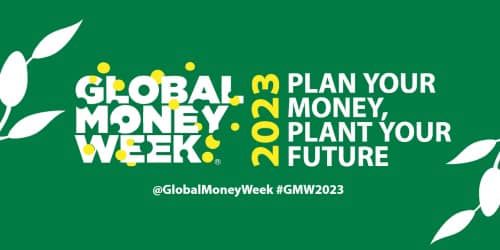 #GlobalMoneyWeek2023
#PlanYourMoney #PlantYourFuture 

Clasa aIVa C , Școala Gimnazială ”G.E.Palade” Buzău ,
  înv. Jalbă Doina Luiza
#GMW 2023
 Și anul acesta ,elevii clasei aIVa C , de la Școala Gimnazială ”G.E.Palade” Buzău,coordonați de înv. Doina Luiza Jalbă, au desfășurat o serie de activități  prin care și-au valorificat cunoștințele, abilitățile, de ordin financiar ,dobândite în cursul celor cinci ani de studiu  al opționalului de educație financiară. După vizionarea filmului ”Când voi fi mare, vreau să fiu bogat!”, au urmat dezbateri  pe marginea acestuia, apoi s-a desfășurat activitatea atelierului de creație, în care copiii au confecționat bancomate, sedii de bănci , carduri, pușculițe,   au creat  cvintete , afișe , postere, utilizând diverse aplicații digitale, ilustrând proverbe , zicători  referitoare la bani. Elevii s-au implicat cu mare plăcere în cadrul acestor activități , manifestând creativitate, originalitate.